RADIO IMAGING FOR DISCUSSION
II MEDICAL UNIT 
CHIEF:DR.DAVID PRADEEP KUMAR 
ASSITANT PROFESSORS:DR.PRABHU
                                                          DR.NASEEMA BANU
                                                   DR.RAM KUMAR
A 36 year old male referred from private hospital as a case of fever with thrombocytopenia 
HOPI
H/o fever for 3 days
H/o myalgia
H/o hematochezia 
H/o orthopnea for 1 years
No h/o gum bleeding and Malena
PAST HISTORY 
k/c/o hemorrhoids for 2 years on conservative treatment 
H/o RTA 1yr back - pelvic fracture with plating done (Records NA)
PERSONAL HISTORY 
mixed diet
Alcoholic 
Driver
O/E
Pt conscious, oriented 
 Pallor+
No cyanosis, clubbing, icterus, pedal edema, lymphadenopathy 
Vitals
BP: 110/70mmHg
PR:96/min
SP02:98%RA
S/E
CVS : S1S2+ No murmur 
RS : BAE+ NVBS
P/A : soft /BS+
CNS: conscious, oriented
INVESTIGATIONS
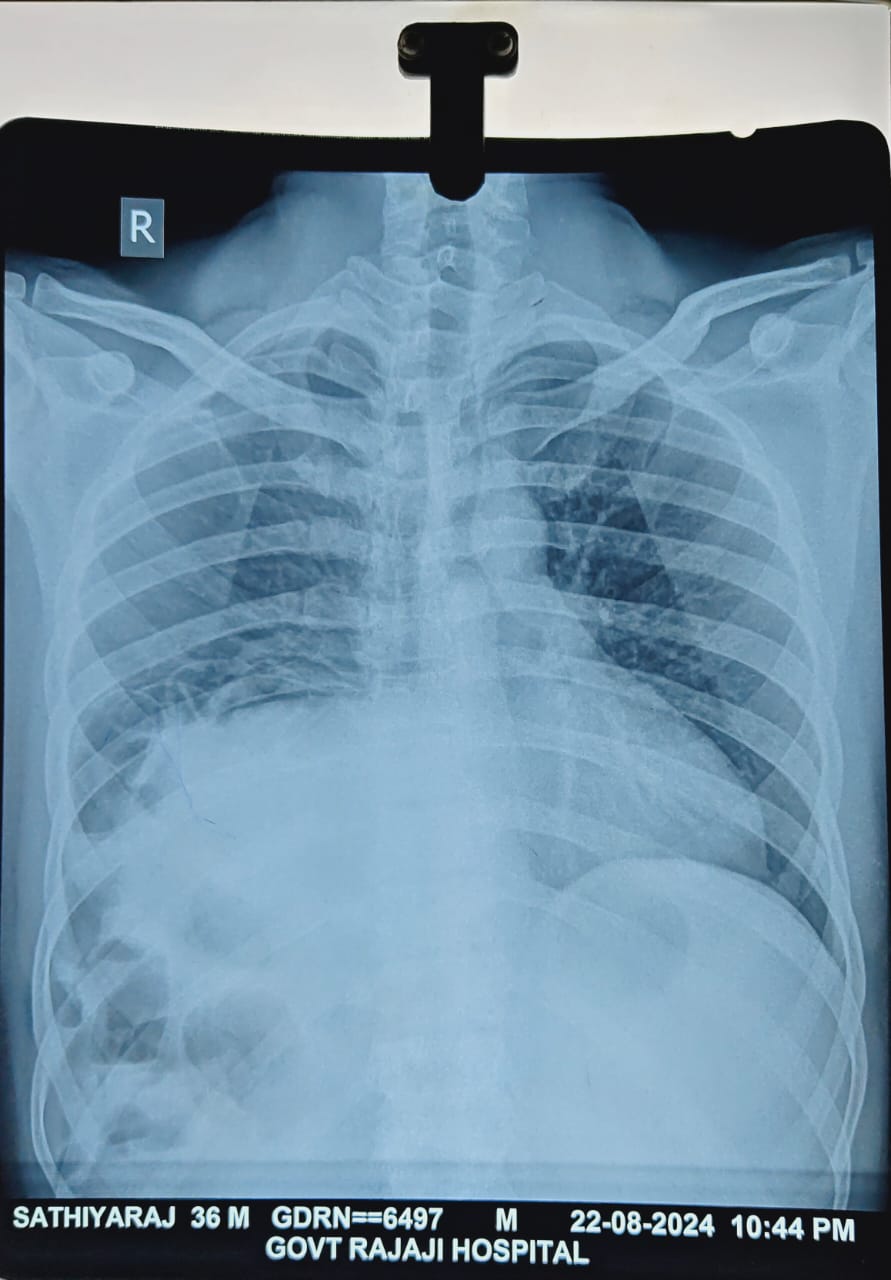 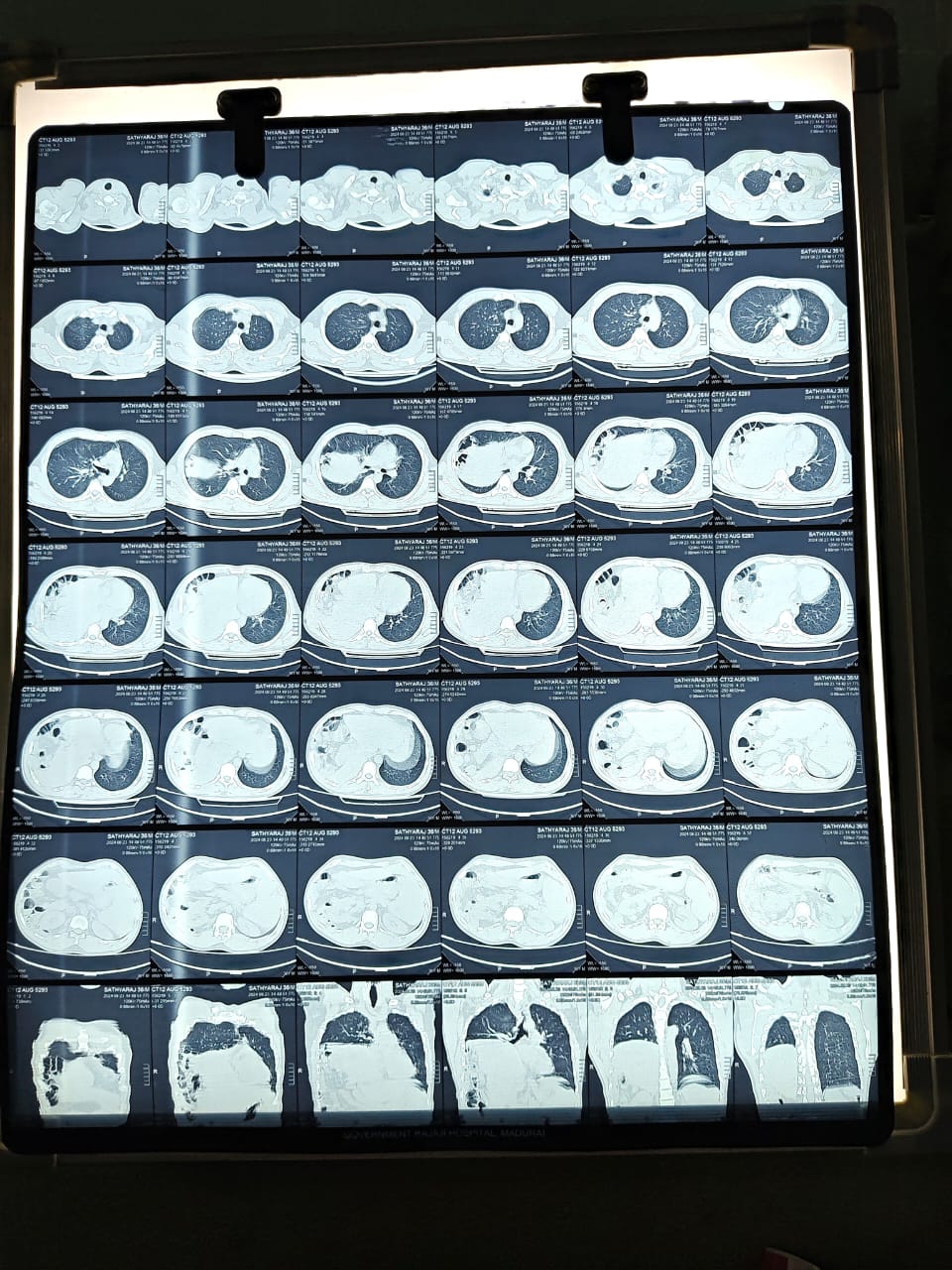 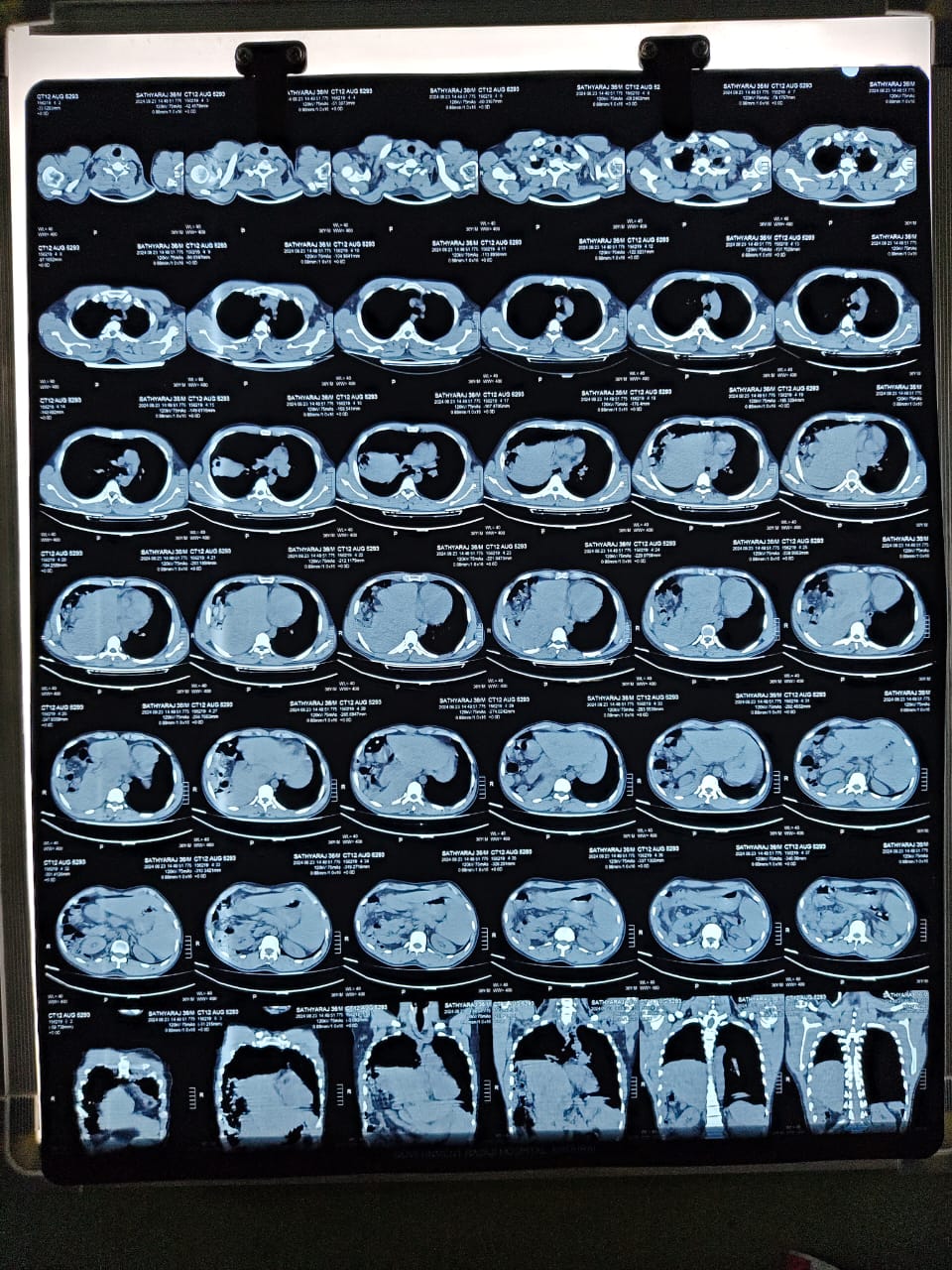 LETS DISCUSS